議題１　地域支援ネットワークの再構築について
資料１
ご意見いただきたい内容：効果的な地域支援ネットワークの再構築について
１．令和５年度の取組み
令和５年度研修実施の圏域(中河内・泉州)
〇研修日時や場所等については下記の通り。
 　①中河内(１)令和５年９月７日(木)18時半～２０時　八尾プリズムホール・レセプションホール
　　　　　　　　　　(参加者)　65名　
　　　　　　　　　　(参加機関等)　医療機関、福祉事業所(生活介護、就B、相談支援事業所等)、行政機関、社協等
　   　　　　　　　 （研修内容）   　病院から事業所に繋がった連携例の報告及び名刺交換会
　　　　　　　　　　(アンケートでの主な意見)
　　　　　　　　　　・復職支援が必要なことをよく考えることができた。縦・横のつながりを意識していきたい等
　　   　　　　(２)令和６年３月７日(木)14時半～16時半　くすのきプラザ・多目的ホール
　　　　　　　　　　(参加者)　40名
  　　　　　　　　　(参加機関等)　医療機関、福祉事業所(就労移行支援、就B、相談支援事業所等)、行政機関、大学等
　　　   　　　　　 （研修内容）　   連携例をもとにした事例検討及び名刺交換会（予定）
　　　　　　　　　　(アンケートでの主な意見)
　　　　　　　　　　・関係機関のネットワークが大切だと思った、多機関でかかわり役割分担もしているが、感情的にこられ
　　　　　　　　　　　ると、どう対応しようと悩むことも多い等

　 ②泉州：令和５年１１月１４日（火）１４時～１７時　浪切ホール・特別会議室
　　　　　　　　(参加者)　93名
　　　　　　　　(参加機関等)医療機関、福祉事業所（就B、自立訓練、相談支援事業所等)、当事者家族、行政機関
　　　　 　 　　（研修内容）　 医師による基礎講座及びグループワーク（事例検討）、名刺交換会
　　　　　　　　(アンケートでの主な意見)
　　　　　　　　 ・当事者の意見も聞けてよかった、情報が少なく、ネットワークを知らなかった等

〇今後とも、中河内圏域及び泉州圏域について、自立的・自主的な圏域ネットワークの維持・拡充をしていけるよう、
　 府として積極的に関わりを持ち、後方支援を行っていく予定
〇また、圏域内市町村に対しては、上記研修の結果をフィードバックするとともに、引き続き圏域ネットワークの
　 円滑な運営ができるよう協力を依頼
1
[Speaker Notes: 交野市に説明用に作成。市町村の率直な感想を教えていただき、そのご意見も報告。]
議題１　地域支援ネットワークの再構築について
資料１
ご意見いただきたい内容：効果的な地域支援ネットワークの再構築について
２．令和６年度の取組みの方向性
令和６年度研修実施の圏域(北河内・三島)
・北河内・三島の２圏域では、下記の構成で圏域事務局を立上げ予定。(固定ではなく、適宜参加者増を検討)

【北河内】
・事務局メンバー：
　　医療機関、福祉事業所(就B)、介護老人保健施設、家族会、大学、市社会福祉協議会、市障害者生活支援センター
・北河内圏域に於いては、令和６年２月26日(月)に事務局の顔合わせを実施

【三島】
・事務局メンバー：医療機関、福祉事業所(就B)、市障害者職業能力開発センター、相談支援事業所、基幹相談支援センター
・三島圏域については、令和６年４月以降に事務局の顔合わせを実施予定

・併せて、圏域内の全市町村に、圏域の再構築や研修実施にかかる協力依頼を実施

〇令和６年度は、上記２圏域について、研修実施をきっかけとして地域支援ネットワークの再構築を目指す。
　 泉州圏域及び中河内圏域については、ネットワークが存続していたが、北河内圏域及び三島圏域については一から
   再構築していくこととなるため、府として積極的にアプローチや後方支援を行っていく。
2
[Speaker Notes: 交野市に説明用に作成。市町村の率直な感想を教えていただき、そのご意見も報告。]
泉州圏域　高次脳機能障がい支援ネットワーク
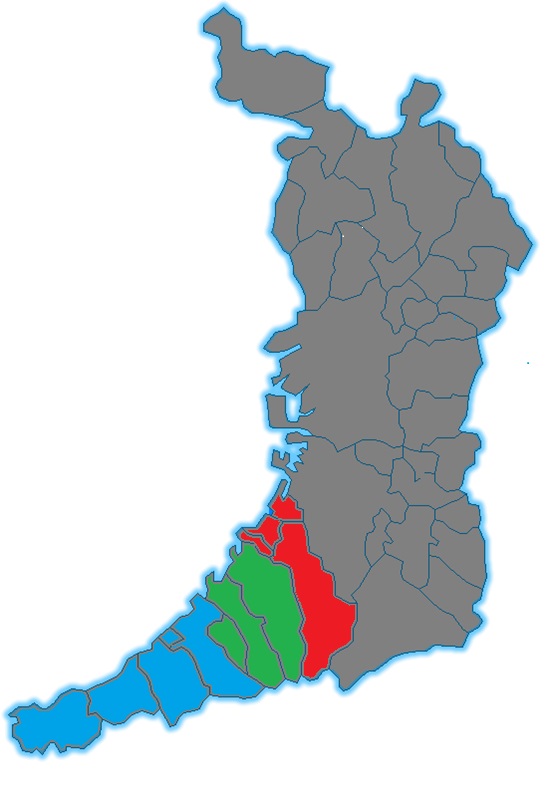 【作業部会】
泉州北（和泉、泉大津、高石、忠岡）
府中病院、泉州北障害者就業・生活支援センター
泉州中（岸和田、貝塚）
葛城病院、泉州中障害者就業・生活支援センター、地域活動支援センター　かけはし
泉州南（泉佐野、熊取、田尻、泉南、阪南、岬）
大阪リハビリテーション病院、泉州南障害者就業・生活支援センター、七山病院、阪南市民病院、基幹包括支援センターいずみさの
【関連施設】
福祉サービス事業所、行政
泉州中：S・K・N
３
[Speaker Notes: 平成２５年から大阪府高次脳脳障害およびその関連障がいに対する支援普及事業の一環として活動を開始しました。
泉州地域は南北に長い地域であり、一つの支援機関では対応が困難な事が予測できたため、当初より３つの地域に分けて協力頂ける機関への呼びかけを行ってきました。
以前から就ポツさんと当事者の支援にたいして連携してきた実績もあり、医療機関と３地域の就ポツさんの協力を得る方針にしました。
それぞれの機関で当事者の対応を行い、それぞれの地域の福祉事業との連携を増やしていく事を主軸としました。
それぞれの地域での支援が進むにつれて、高次脳の診断書を作成できる医療機関も増えてきました。
全ての機関がどんどん新しい資源を見つけて、当事者の為に繋がっていくようなボトムアップのネットワークを理想としています。]
４
[Speaker Notes: 平成２５年から、年間２回の研修会を実施てきました。会場は岸和田が最多ですが、ニーズに応じて泉佐野市、阪南市でも開催しています。
会場に規模、内容により参加者数の変動はありますが、当事者の話を聞くことが出来る会は参加が多い傾向です。
平成２９年頃からは自立支援センターさんの協力により、各市町村の障害福祉窓口の職員の協力を得る事ができ、事前の会議にも参加いただいております。
市町村の役割としては主に広報、地域の相談員さんへの案内にご尽力いただいています。]
2023年11月14日
泉州圏域高次脳機能障害支援ネットワーク研修会
１４：０５　　　講演　　「わかりやすい？脳の障害の話」
　　　　　　　　　　　　　　　　　　　
１４：５０　　　事例報告　　多職種間で行なわれている支援内容
　　　　　　　　就ポツ・B型・病院での対応と連携

１５：２０　　　グループワーク
　　　　　　
１６：１０　　　グループ発表

１６：３０　　　まとめ
　　　　　　　　　　　　　　　　　　　　　名刺交換・情報交換・自由
１７：００　閉館
事例の脳機能を
メインに
現在、支援で難渋している事例
同じ地域のグループ
症状一覧表を使用
５
[Speaker Notes: コロナ流行により研修会は一時休止いていましたが、今年度は大阪府からの支援のもと、地域別実践研修という形で再開する事ができました。
事前の会議では福祉事業所、基幹センター、市町村、大阪府、医療機関の約２０名のメンバーで２回会議を開催しました。
会議では、「本来は応用的な話をしていきたいが、現状はまだまだ基礎知識も浸透していない状況」という意見が多く、特に福祉事業所では人員の入れ替わりもあり、基礎知識が求められているようです。
今まで中心となっていた作業部会のメンバーや、基礎知識のある事業所スタッフが、実際の支援でもっと経験を広めていく事が出来るような工夫が今後の課題となっています。
一つの事業所が高次脳の対応をするのでは無く、今後も支援機関を増やしていく事が目標となります。]
研修会の振り返り
作業部会：20名
七山病院、大阪リハビリテーション病院、葛城病院、阪南市民病院、府中病院
障害者就業・生活支援センター（北・中・南）
基幹包括支援センターいずみさの
大阪府、岸和田市、貝塚市
事例の読み込み、質問、支援の可能性を共有
⇒共有はやはり難しい
参加者：71名
B型、社協、ケアマネ、当事者
⇒相談支援員の参加が皆無。企業への広報はまだ。
６
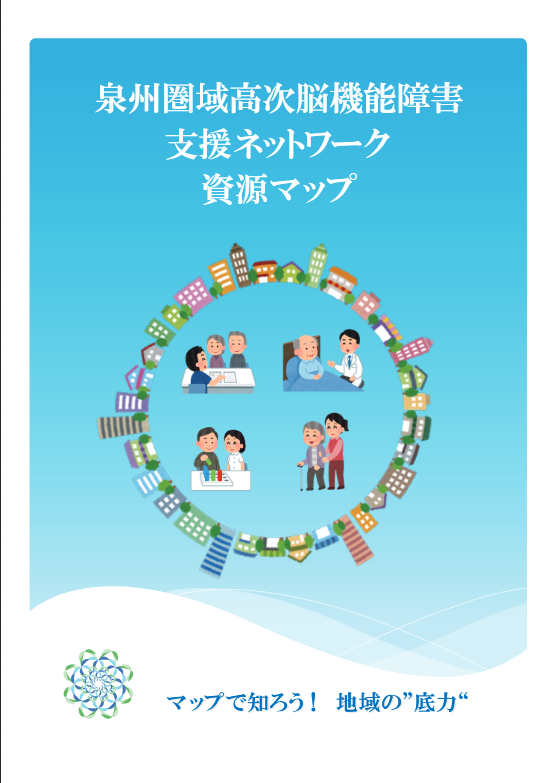 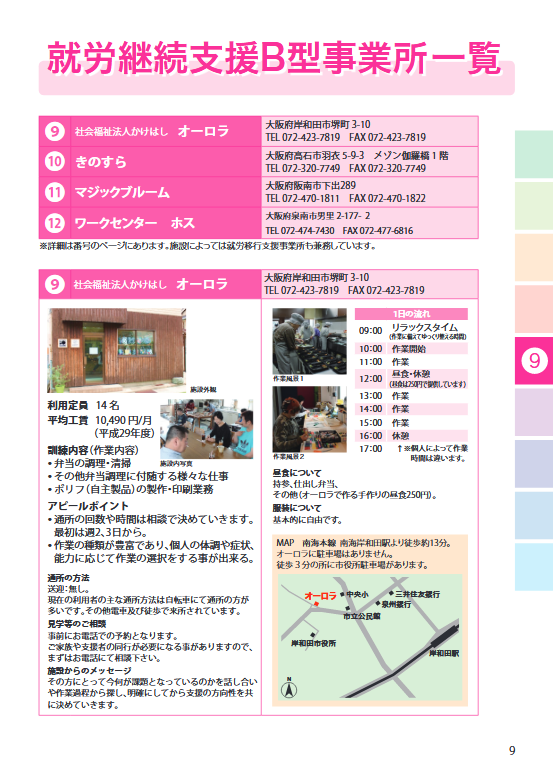 ７
[Speaker Notes: 研修会参加者を対象に、資源マップへの事業所掲載を募集しています。今回の研修会では新たに３か所の移行支援、B型事業所の承諾を得る事ができました。
まだ、Ａ型事業所の掲載は無く、この資源マップをどのように活用していけるか、画期的な案を模索しています。]
症状一覧表　家族様　チェック用　A４用紙
８
[Speaker Notes: 当事者の家族に症状がある・ないでチェックを入れて頂きます。
初回の診察時に１０分程度で当事者の家族に記載して頂きます。]
障害名
症状
対応へのヒント
９
[Speaker Notes: 次の診察時に、どの症状があるかまとめて、その症状への対応を簡単にまとめた用紙を提示しています。
どのような障害があって、日常でどのような事に気をつければよいか、当院での訓練が必要か、福祉事業所との連携が必要かなど判断します。
診断書作成時にも使用します。]
高次脳機能の概要
受容 病識欠如
こころ：全て経験として残る主観的現象

心像：主観的現象
　　　在るのではなく、今ここで
　　　立ち上げられる経験
　　　その瞬間に生成される

意識（気づき）：　
　　　情知意の集積の中で、
　　　今ここで必要な部分のみを
　　　経験する働き
意思/思考
論理的思考力 
     ・まとめ力 ・多様な発想力
  遂行機能・計画性・見通しの悪さ 
 ・段取り・要領の悪さ 　・柔軟性がない　
・判断力の障害 　　　・行動開始の障害
言語心像 失語
     コミュニケーション　　
   対人技能拙劣：
  メタメッセージ解読困難 / 
談話障害 / 被影響性の拡大
記憶心像
前向性健忘
/逆向性健忘
/展望記憶障害 
/作話/ワーキング
メモリの障害
/メタ記憶障害
/見当識障害
（自己回帰性）反省意識
知覚心像/超知覚性心像
情報処理　・スピード・正確性　
失行 / 失認 / 半側空間無視
注意　注意力 / 集中力 / 選択的注意 / 持続的注意 / 　　
　　　　　　　　　注意分配(同時処理) / 注意転換 / 注意容量
感情　社会的行動障害　①意欲・発動性の低下 (無気力症)　　
②人格機能の低下（依存性・退行）　③自己制御の低下 (抑制困難症)　　感情コントロール　/ 衝動・欲求コントロール　/ 独善的処罰感情 / 生活リズムの乱れ
覚醒意識　覚醒・警戒態勢・心的エネルギー
１０
課題と方向性
圏域の持続性・拡充について
　・今後、どこの機関の誰が、このネットワークを牽引していくのか？



ネットワークの今後の目的 
　・当事者への質的支援の必要性について
１１
[Speaker Notes: 【課題１】 今後、泉州地域はどこの機関の誰が、このネットワークを牽引していくのか？ 今までは当院の橋本医師が進めていましたが、今後は未定です。 医師ではなく、療法士や基幹センターでも良いのかもしれませんが、非常に強い牽引力が必要だと思います。やはり医師の方が良いのでしょうか。それ以外ならどのような方法があるのでしょうか。
 【課題２】 泉州は各地域で病院と就ポツさんが連携して、又、各市町村も協力関係が作れていると思います。 次の段階としては、当事者が本当の目的で満足度の高い仕事に就く事ができているかという、質的な支援が必要と考えています。 私の経験上では、実際に企業就労を果たした方が、「もっと働きたいんです」「もっと職員とコミュニケーションを取りたいんです」など、我慢しながら、時には辛い思いをしながら働いている
府としても、企業の方を含めた一般の方への啓発に力を入れたり、ハローワーク等 関係機関に協力依頼を行うことで、より一層理解促進に努めていきます。という話を聞きます。 もっとユニバーサルな働き方が実現できるような地域にしていきたいというのが個人的な課題です。]